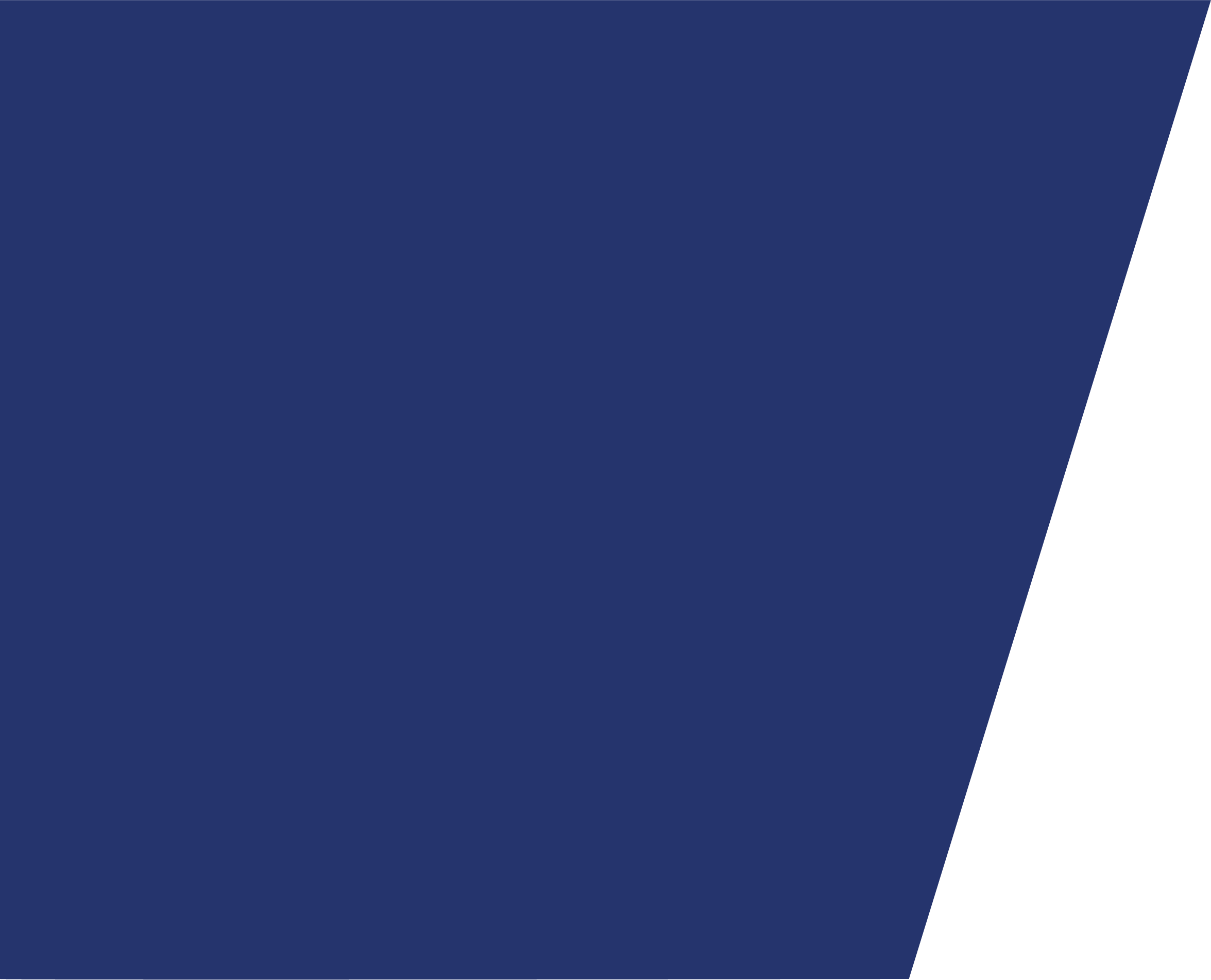 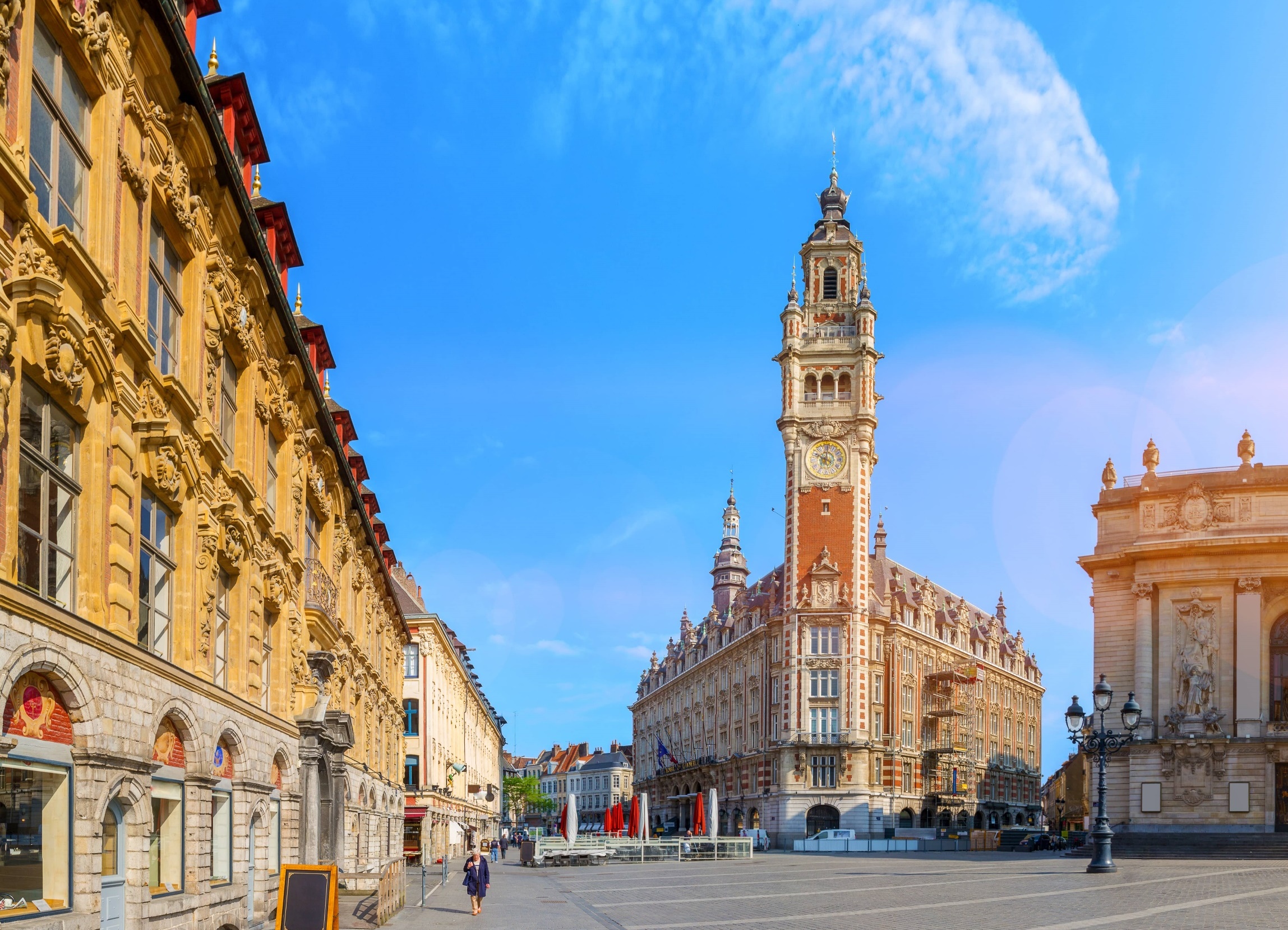 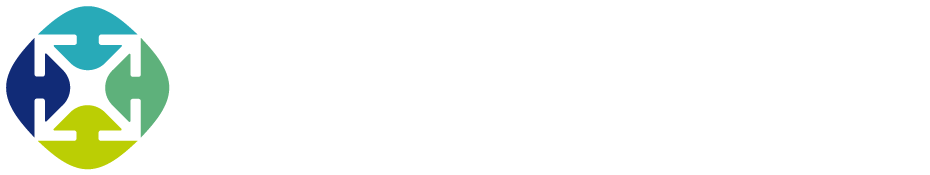 Since 1994
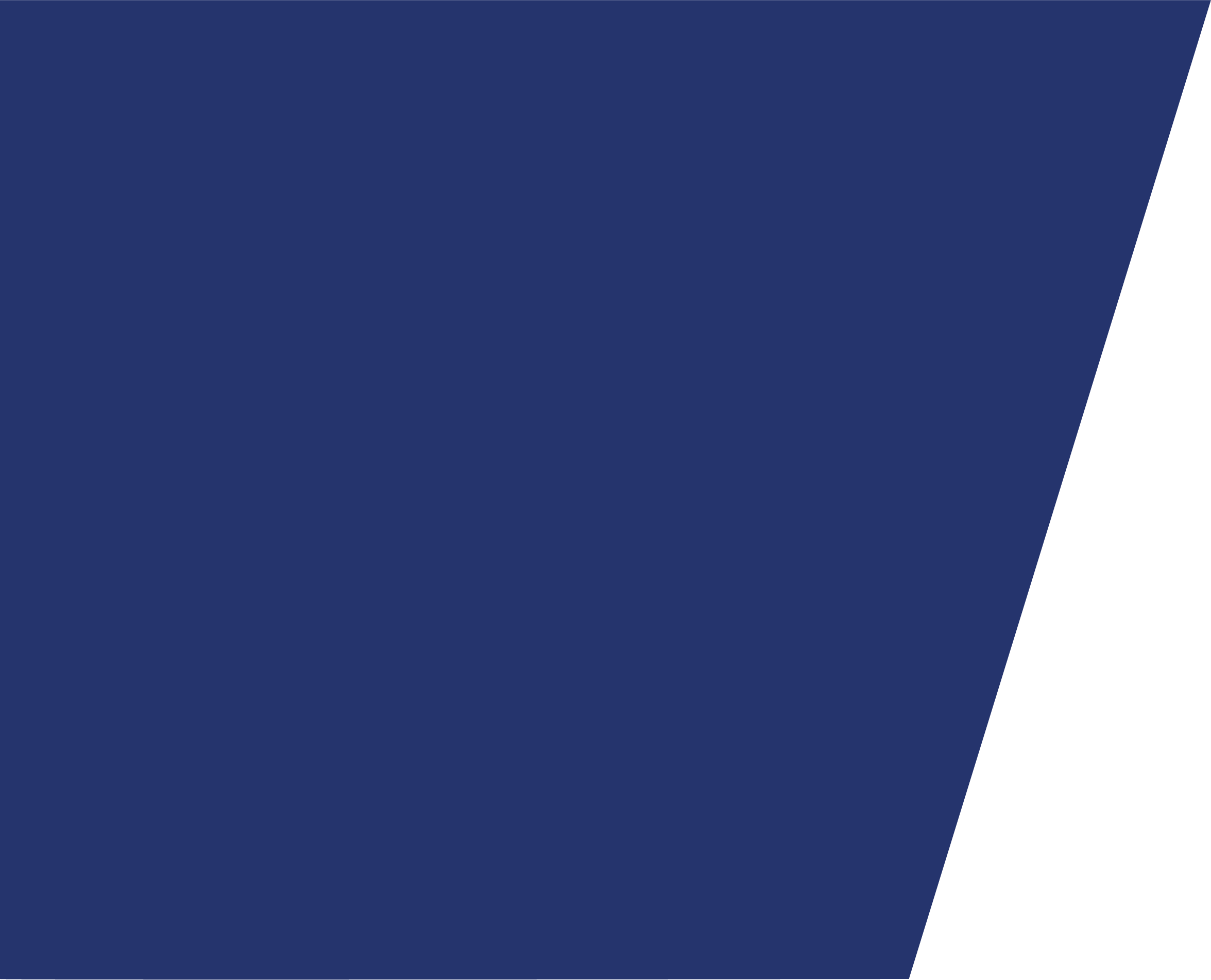 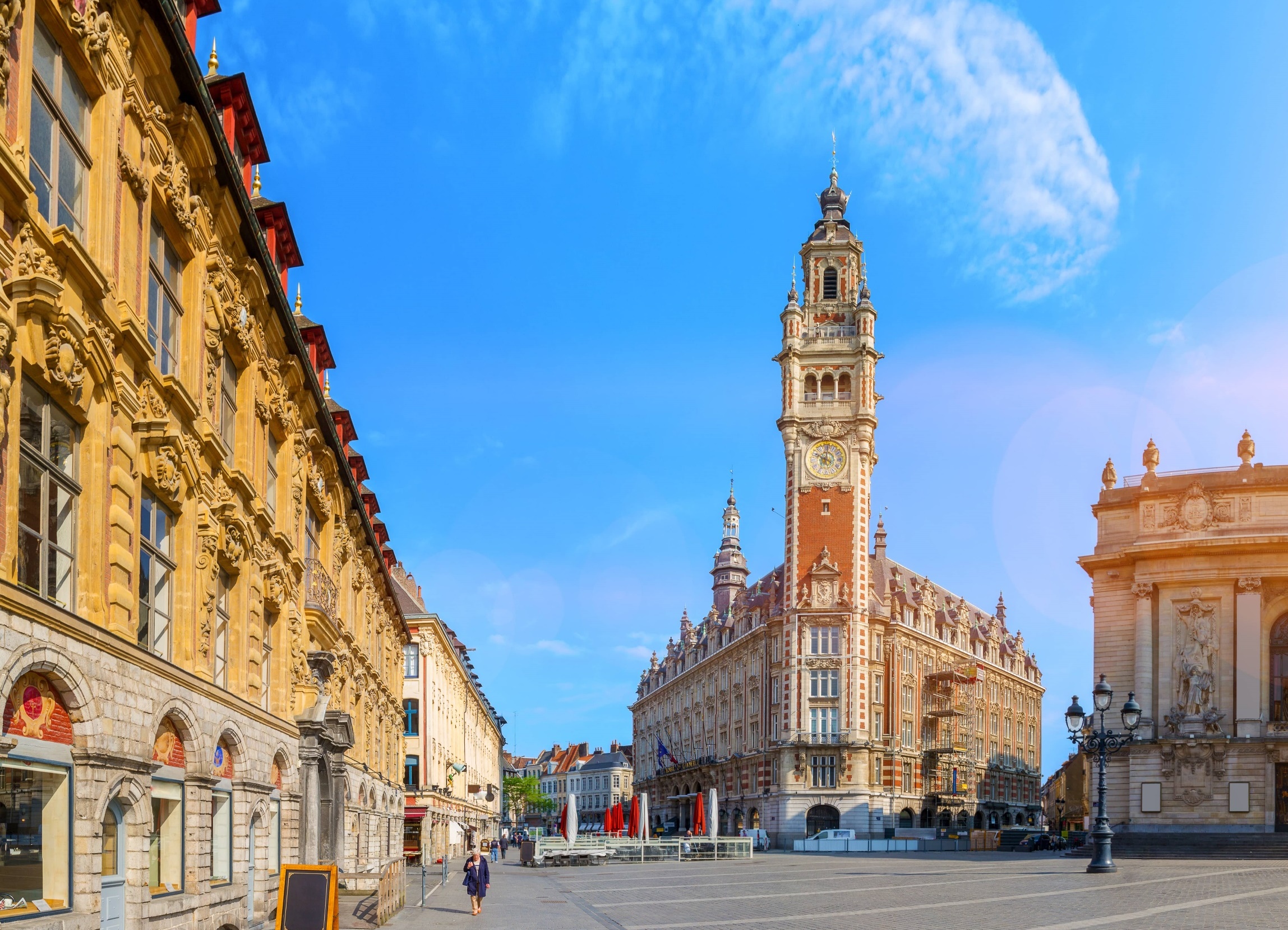 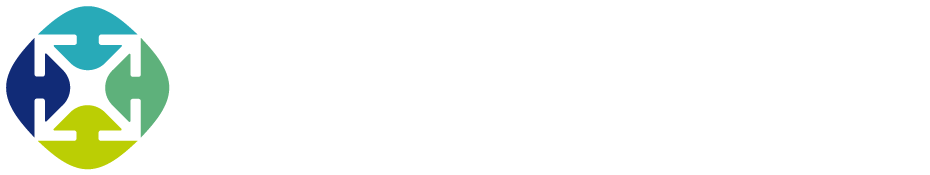 Since 1994
👥
Your Trusted Partner in IT Outsourcing and Technical Assistance
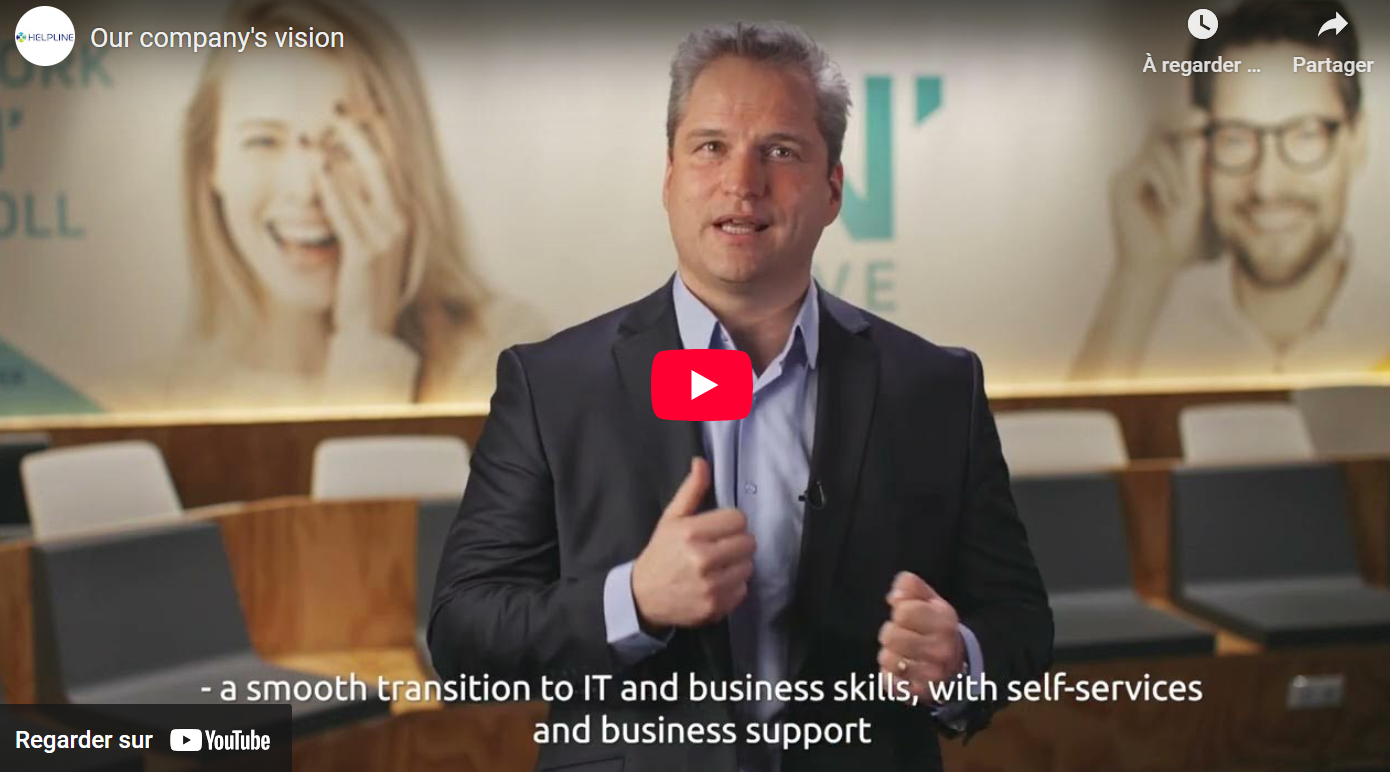 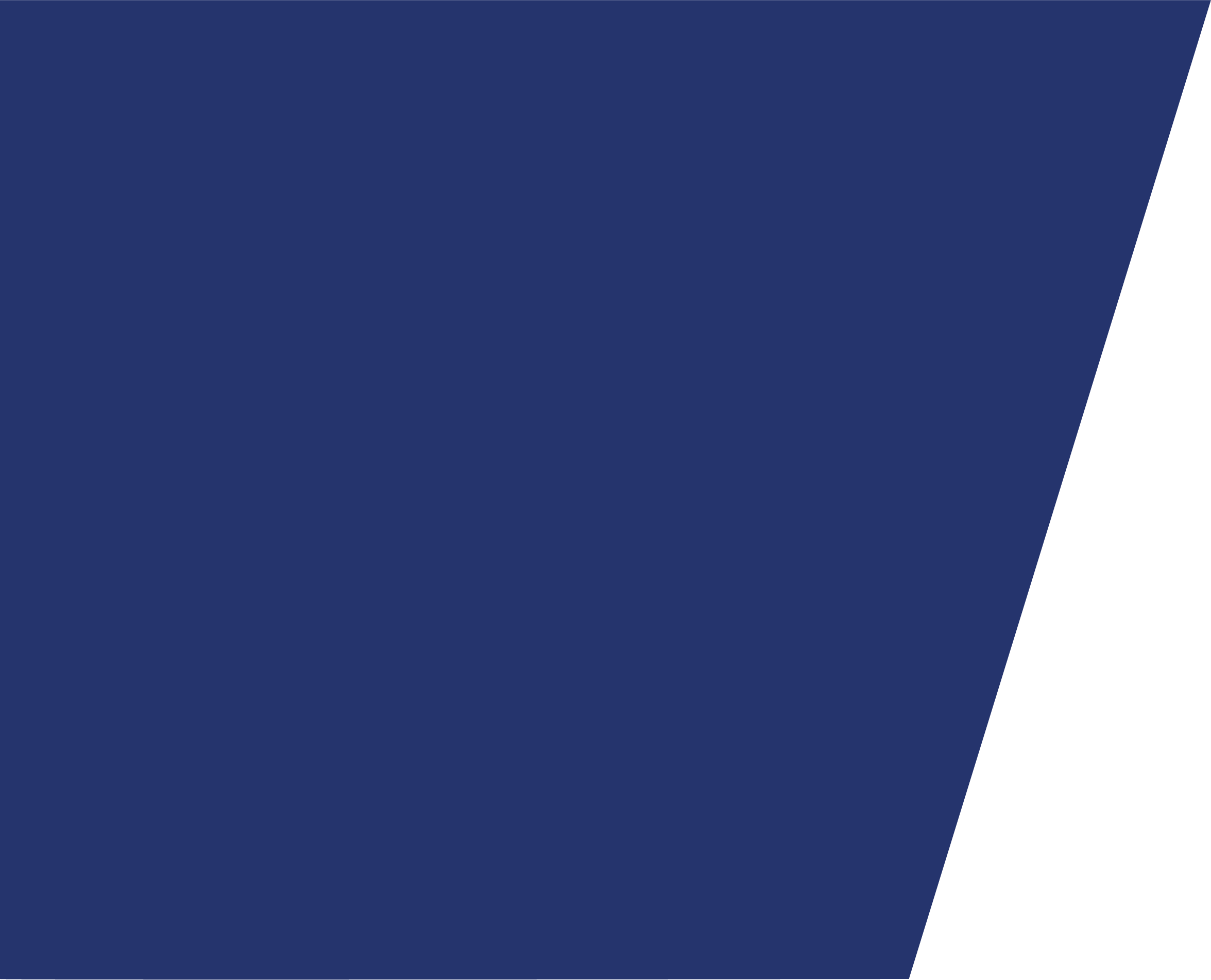 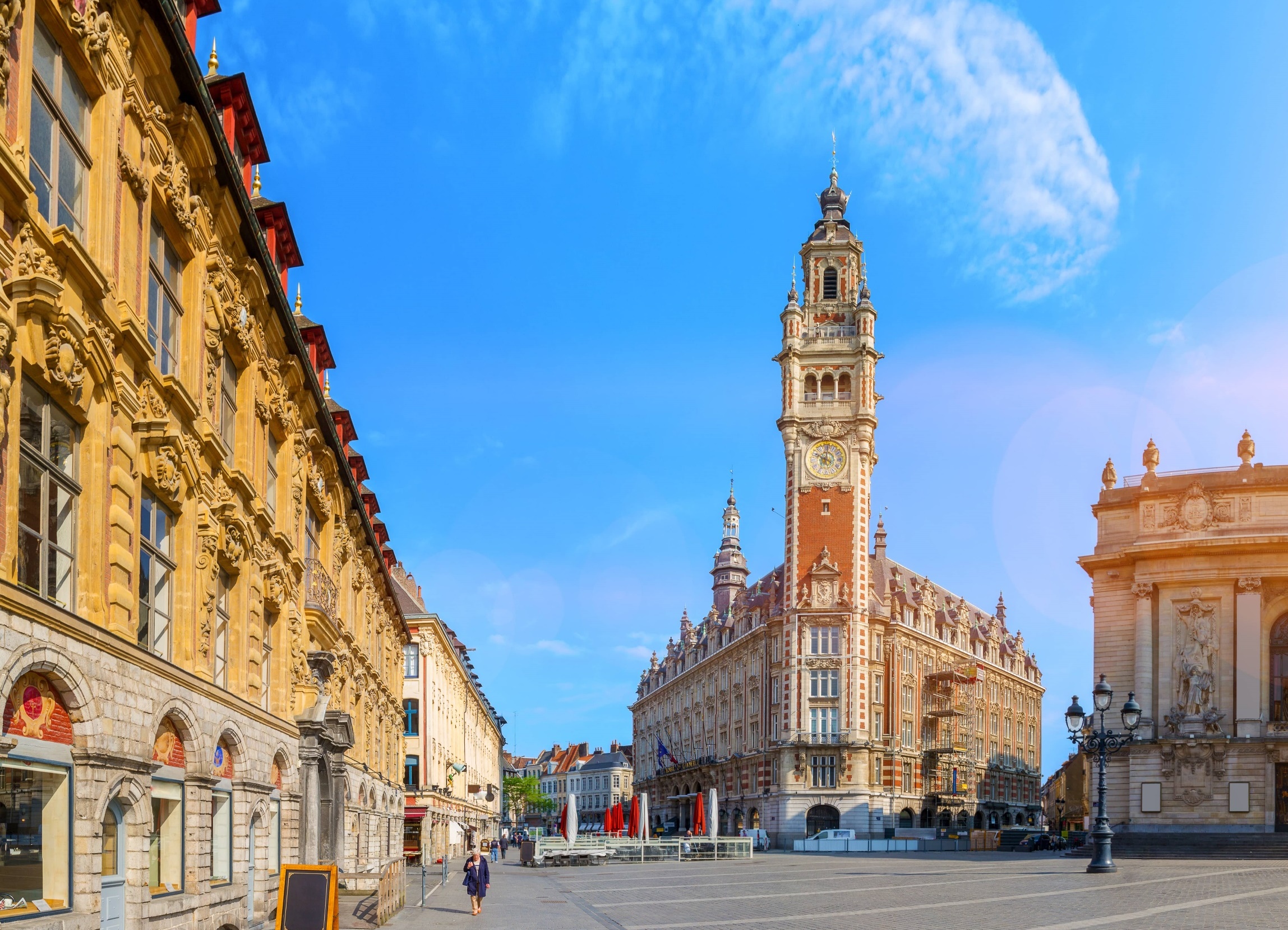 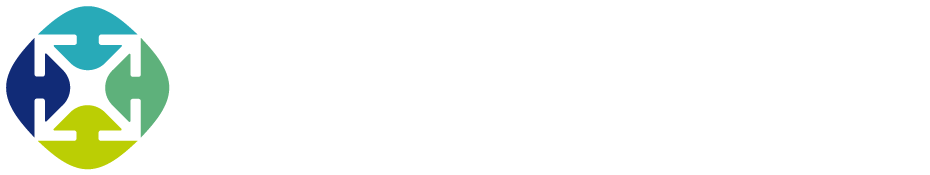 Since 1994
🧬 Who We Are?
Since 1994, HELPLINE has been a leading French Digital Services Company (ESN), specializing in IT outsourcing and technical assistance.With over 30 years of expertise, we support IT and business leaders in their digital transformation by ensuring reliability, efficiency, and innovation in their information systems.
Today, we proudly operate across 18 international locations (France, Germany, Belgium, Italy, Romania, Tunisia, and beyond), with over 3,000 employees and a 2023 turnover of €242 million.
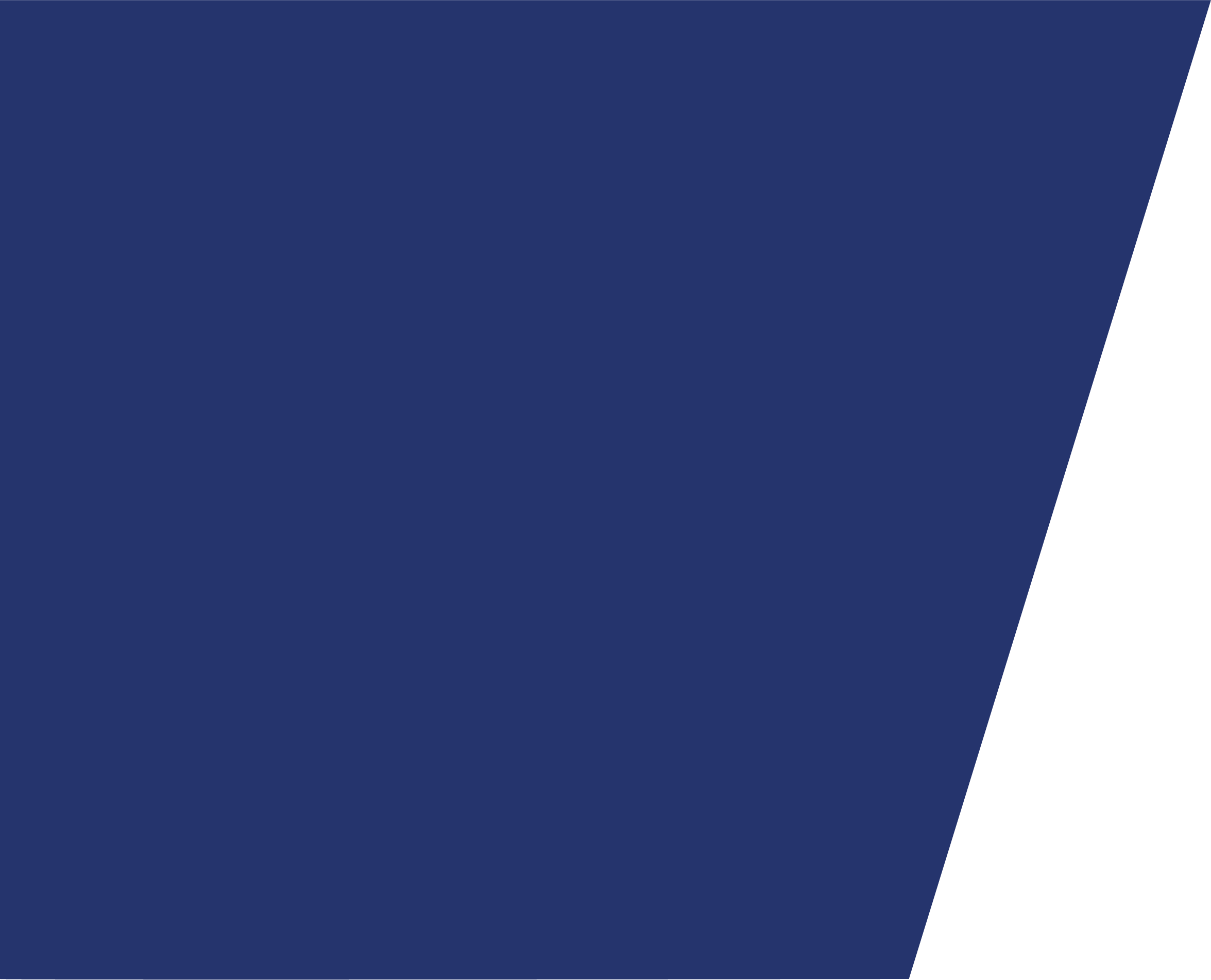 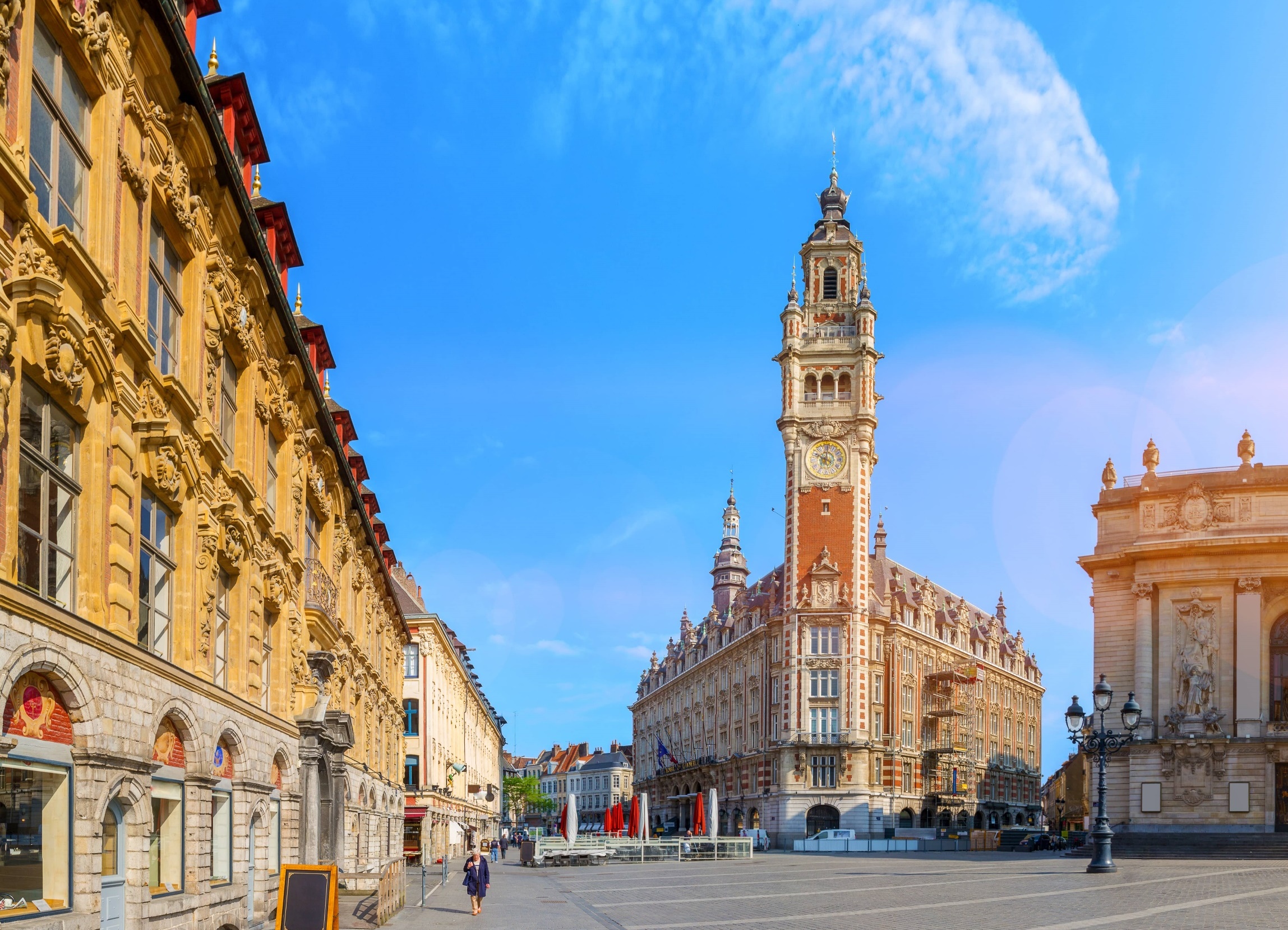 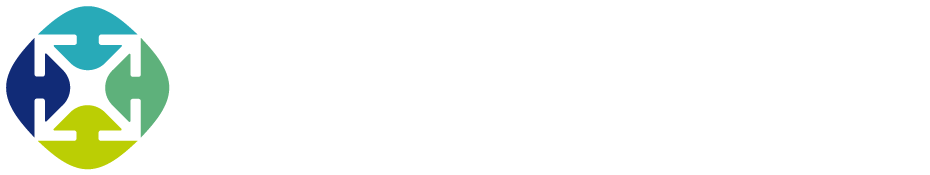 Since 1994
🔧 Our Core Services
We offer a wide range of tailor-made IT services, structured around four main pillars:
IT Outsourcing & Managed Services:  
Technical Assistance (On-Site & Remote):Our qualified experts work directly with clients, providing support in IT infrastructure, development, and user services — for short-term projects or long-term collaboration.
Service Desk & Multilingual User Support:Available 24/7, our multilingual support centers assist users in multiple languages (English, French, Italian, etc.) ensuring high-quality, continuous IT operations.
Cloud & Infrastructure Services:We deliver modern, scalable, and secure solutions to manage digital infrastructure, hybrid cloud environments, cybersecurity, and data migration.
[Speaker Notes: 🔗 Learn more about our service offering]
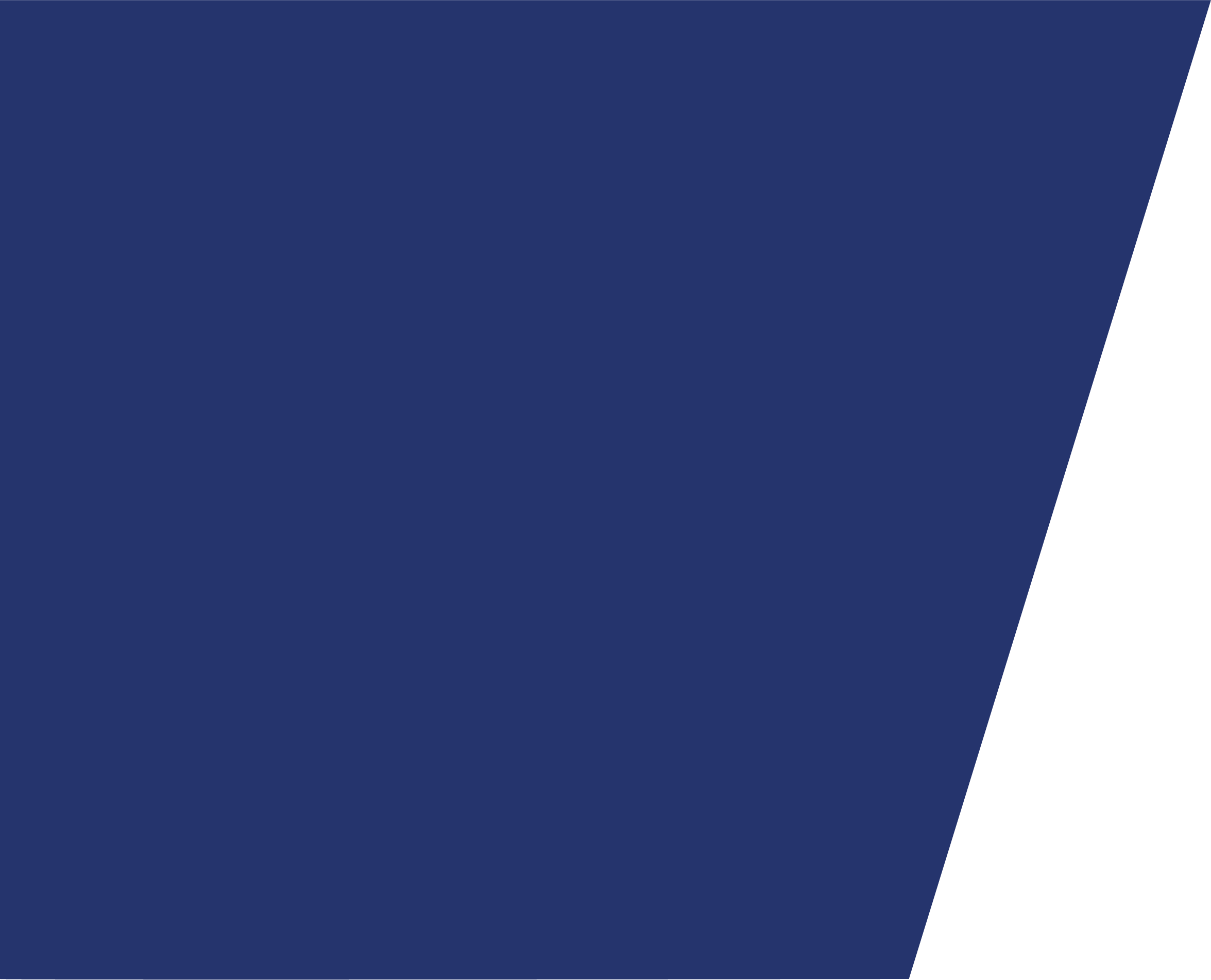 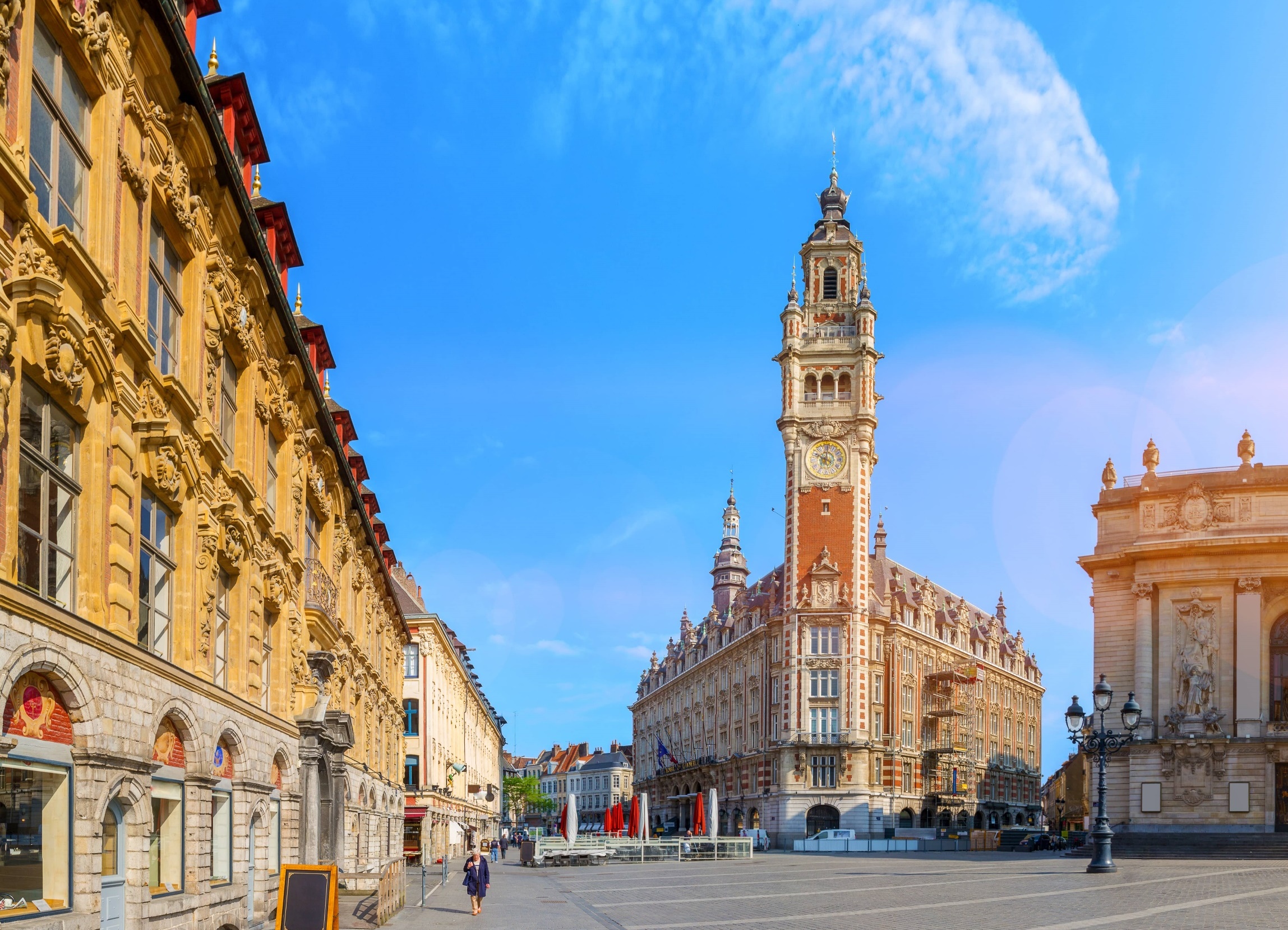 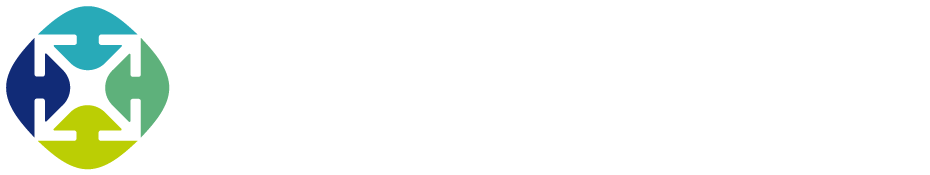 Since 1994
🌍 A Multilingual, Multicultural Employer
To support our European and global clients, HELPLINE is actively hiring international and multilingual professionals in:
Technical support
IT helpdesk and infrastructure
Cloud and systems engineering
Software development
We welcome both French-speaking and international profiles, offering roles where language skills such as English, French, Italian, Spanish, and German are in high demand.
[Speaker Notes: We take full or partial responsibility for IT operations, enabling clients to concentrate on their core business goals.]
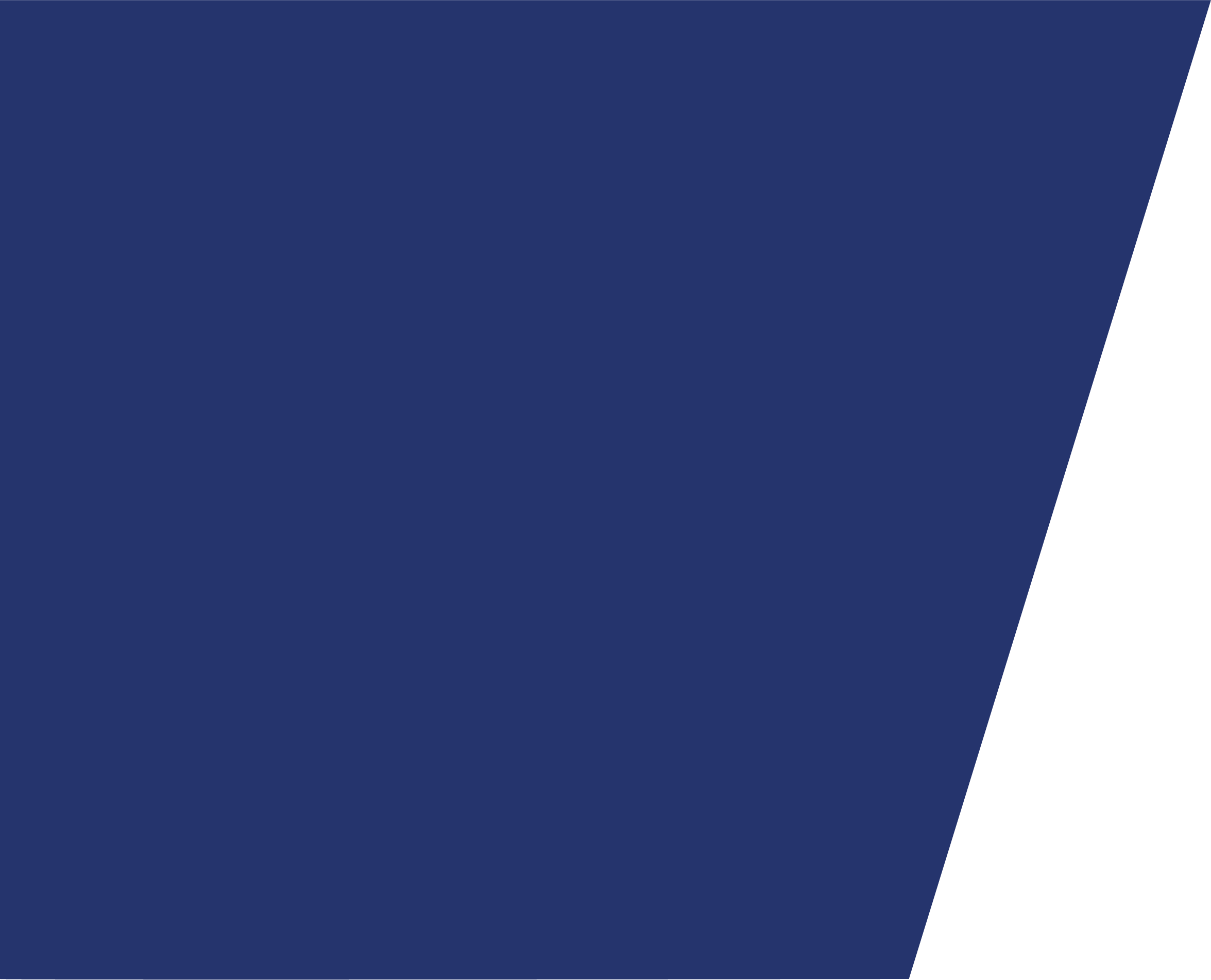 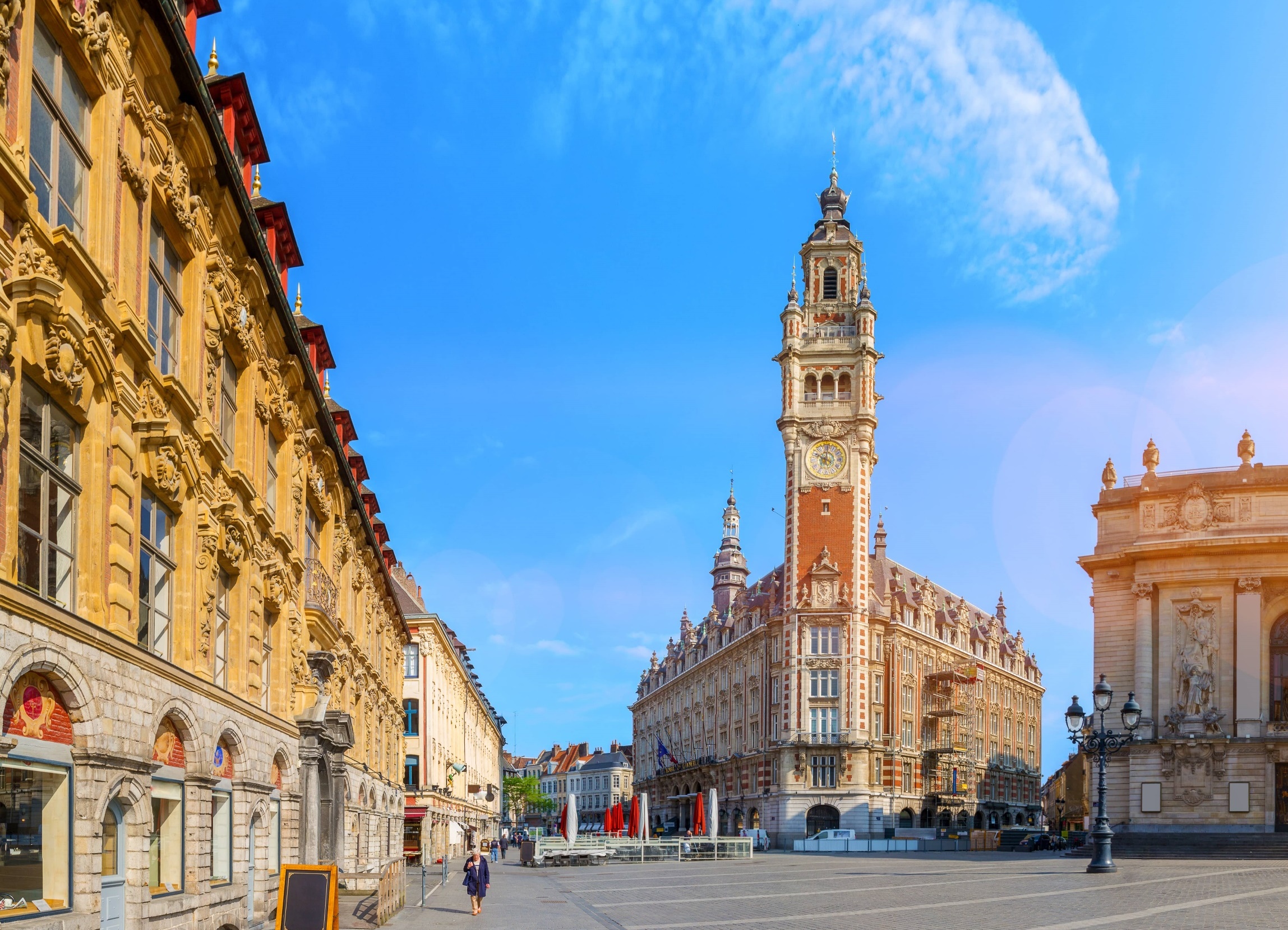 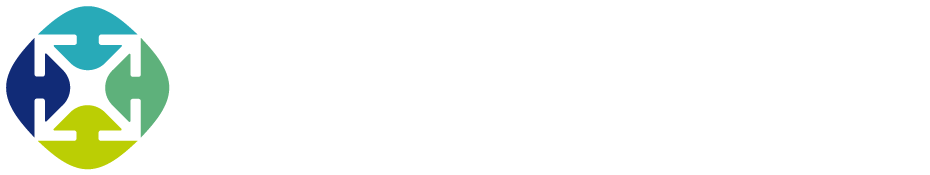 Since 1994
🚀 Why Join HELPLINE?
Opportunities to Grow:Develop your skills and grow within HELPLINE or through direct missions with our end clients.
Career Mobility:Choose from projects across different industries and countries — or change roles internally.
Strong Onboarding & Training:Our comprehensive integration programs and learning paths ensure your success from day one.
Diversity & Inclusion:We foster a work culture that values all backgrounds and experiences. Everyone has a place and a voice at HELPLINE.
Employee Satisfaction (NPS):Our strong Net Promoter Score reflects the loyalty and satisfaction of our teams and clients alike.
[Speaker Notes: We don’t just offer jobs — we offer career paths.]
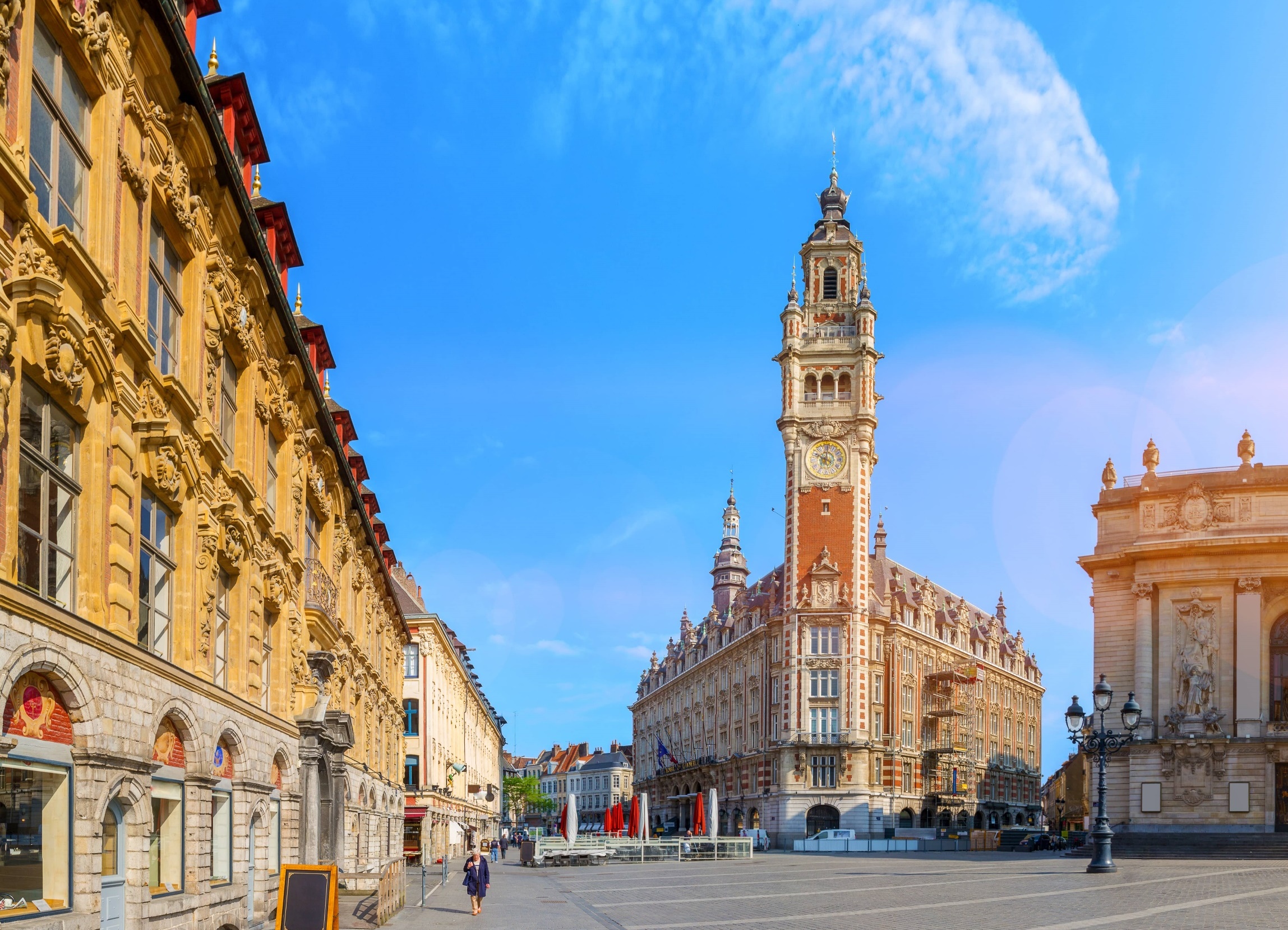 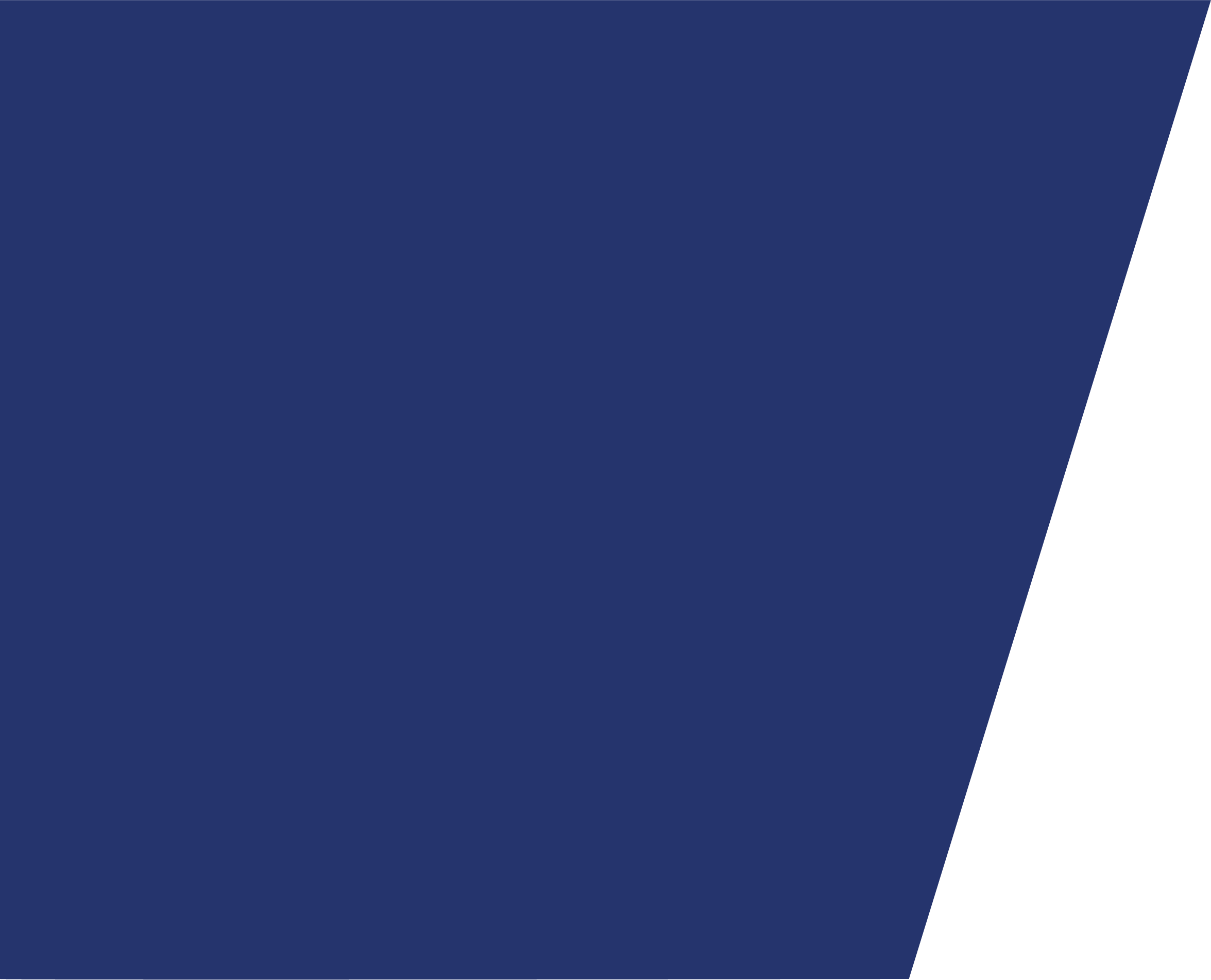 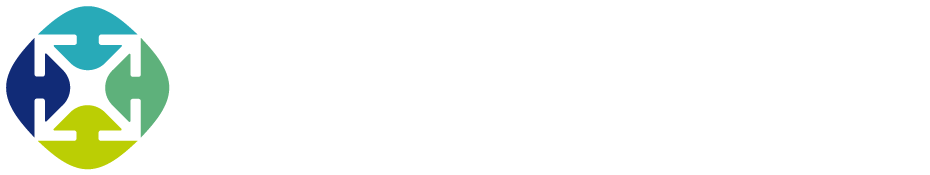 Since 1994
🎯Who We’re Looking For
Are you:
✅ Motivated to work in a dynamic, international environment?
✅ Tech-savvy with a passion for customer service and digital solutions?
✅ Fluent in French and other European languages? Join us!Then we want to meet you at EURES “Boost Your Career”!Our current openings in technical assistance:
Kafka DevOps Engineer, Fullstack Developer
Data Scientist, SAP Netweaver & HANA Development and Support Consultant
PHP Symfony Backend Developer (min. 4–5 years of experience)
📍 Locations: Lille, Strasbourg🗣️ French level required: C1/C2
[Speaker Notes: We don’t just offer jobs — we offer career paths.]
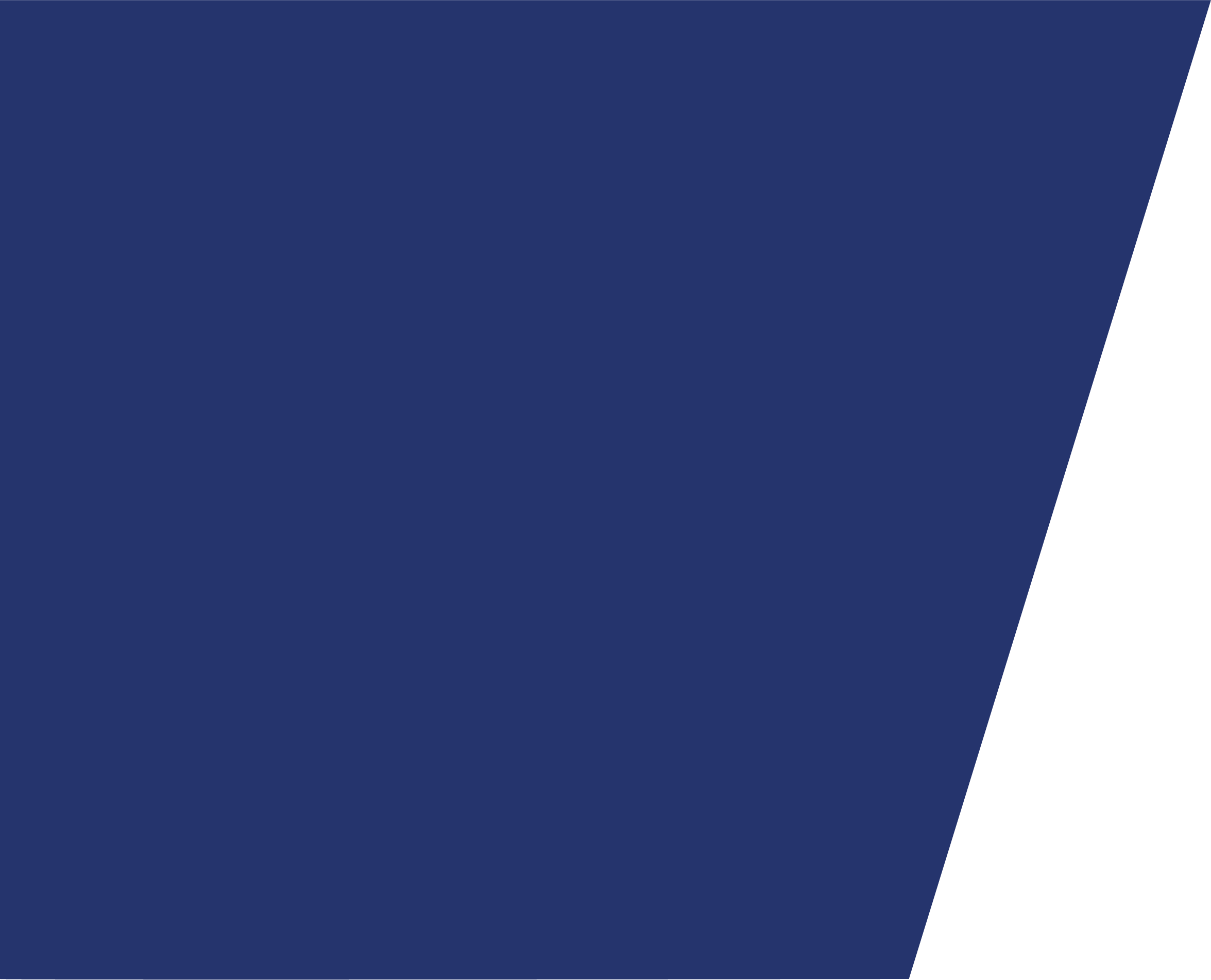 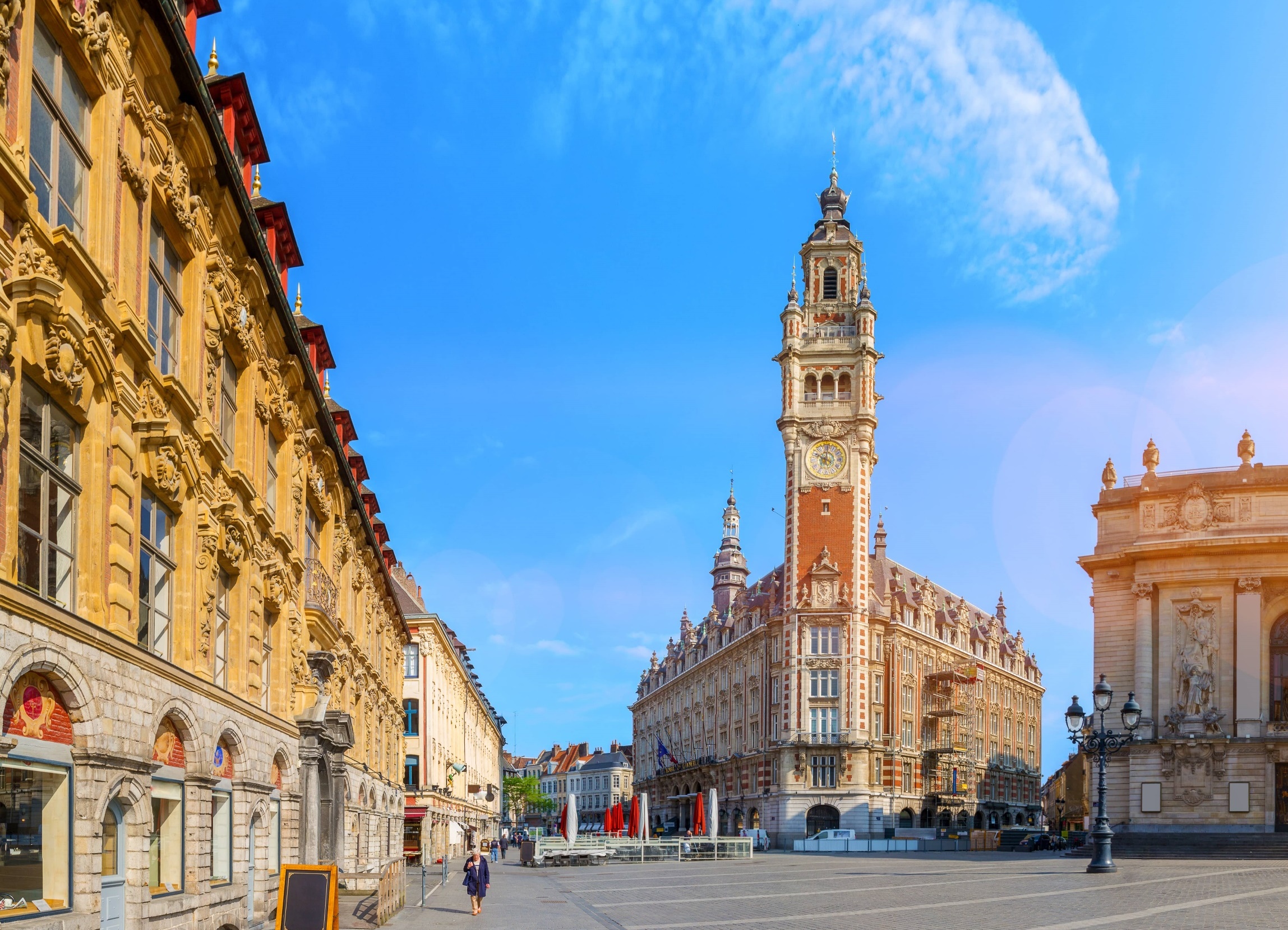 LILLE
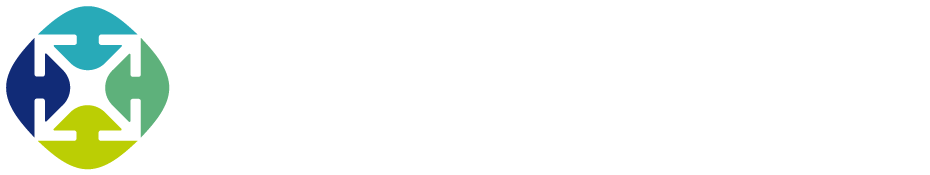 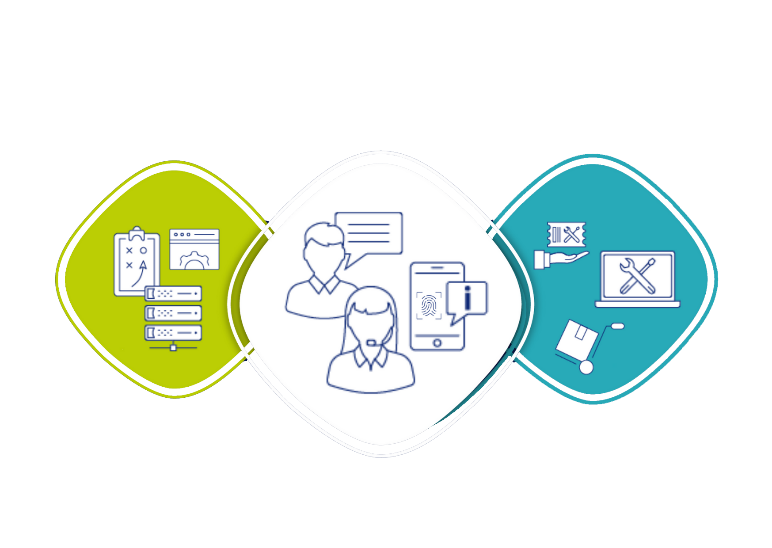 Site opened in 2015
Outsourcing, Service Desk, Assets management, Administration, Supervision, Consulting and infrastructures projects
OUR OPENING 
HOURS
4 000 M2
LOCATED CLOSE TO PUBLIC
 TRANSPORT AT THE BUSINESS
 PARK DE MARCQ-EN-BAROUEL
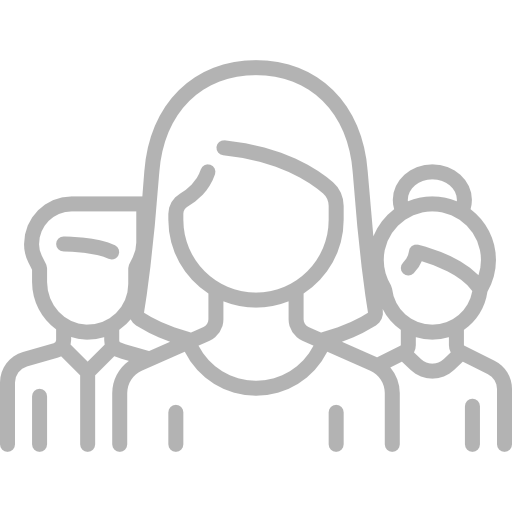 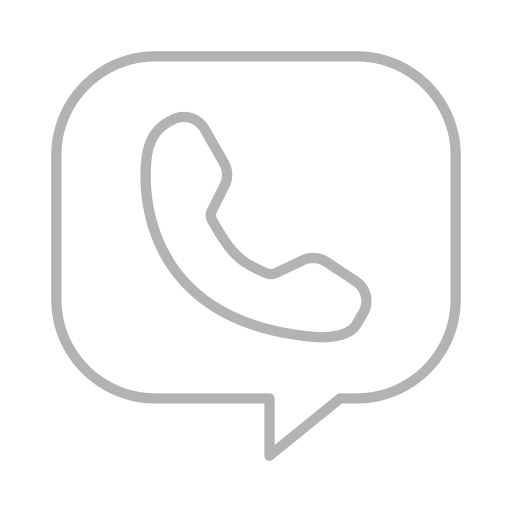 6
550
10 256
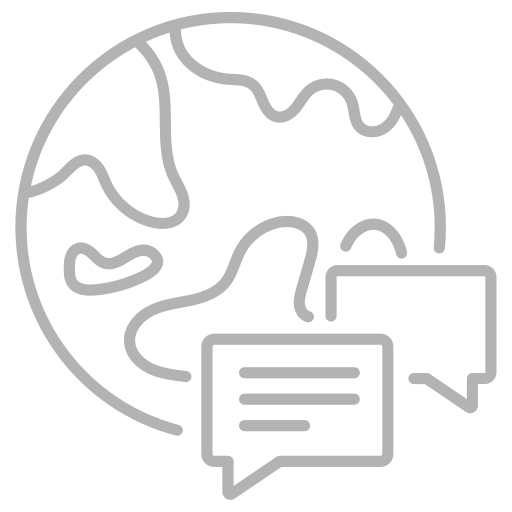 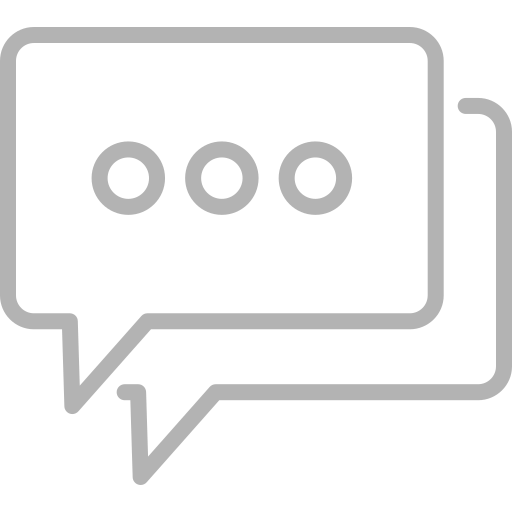 MONDAY TO SUNDAY
4:00am- 00:30am
interactions on average per day 
Call/Chat/Call Back
collaborators dispatched on 
19 clients service in outsourcing
supported language
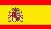 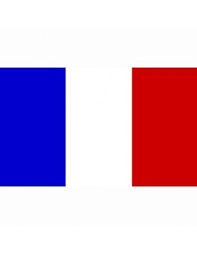 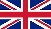 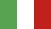 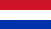 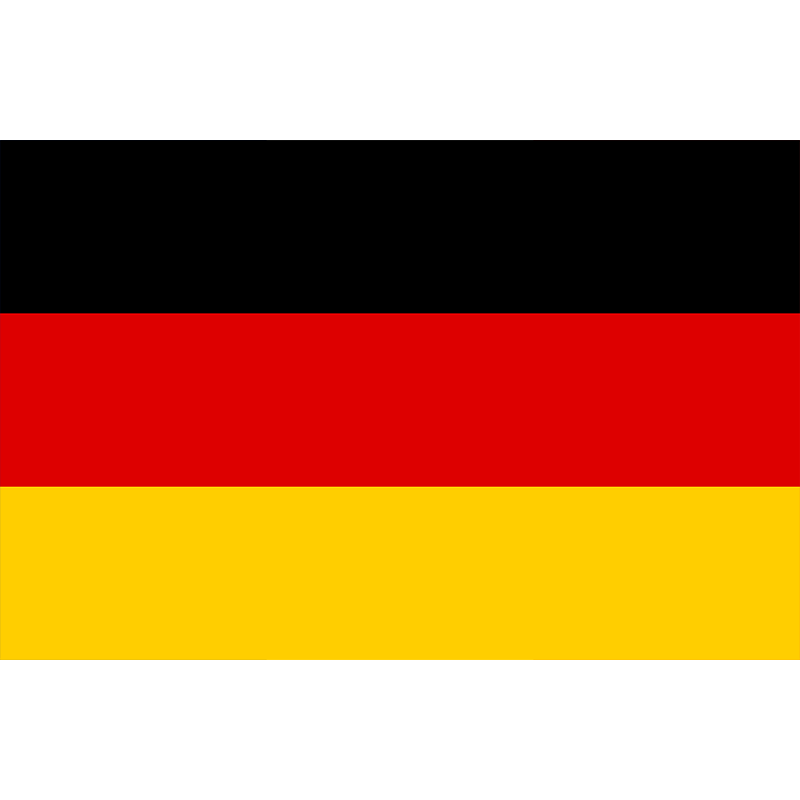 Clients reference
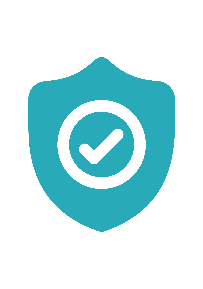 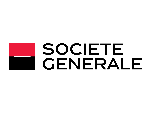 SECURED ACCESS TO THE OFFICE
VIDEO SURVEILLANCE 
SECURED ENGINE ROOM AND DUAL SECURED OPTICAL FIBER
UNIFIED PHONE SYSTEM GENESYS CLOUD
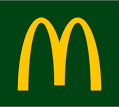 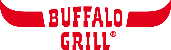 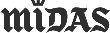 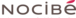 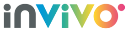 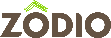 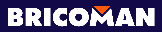 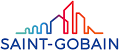 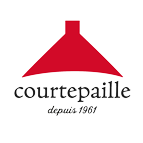 Sécurité
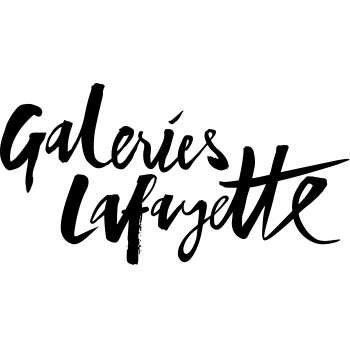 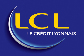 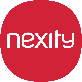 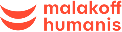 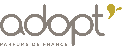 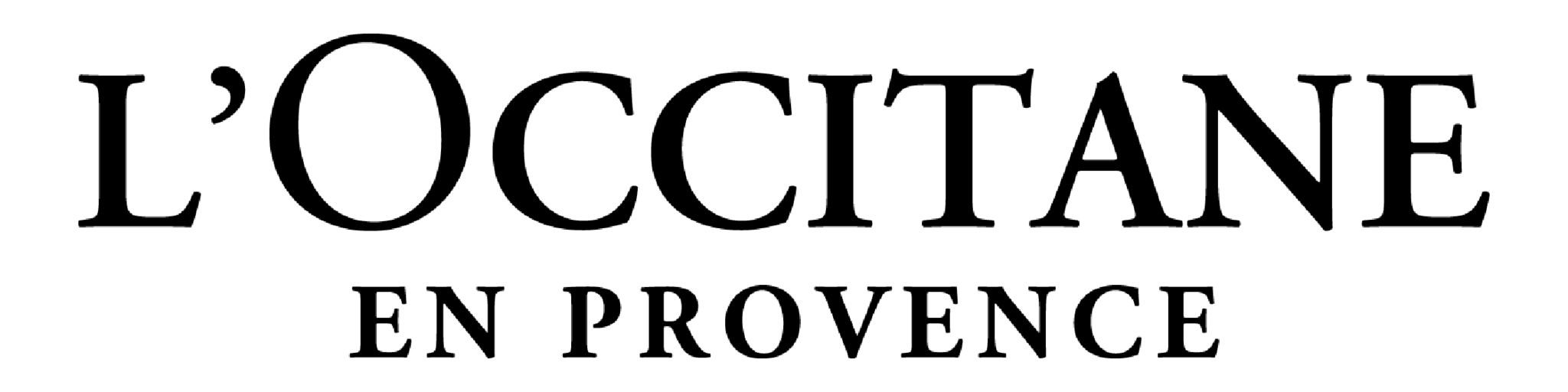 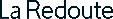 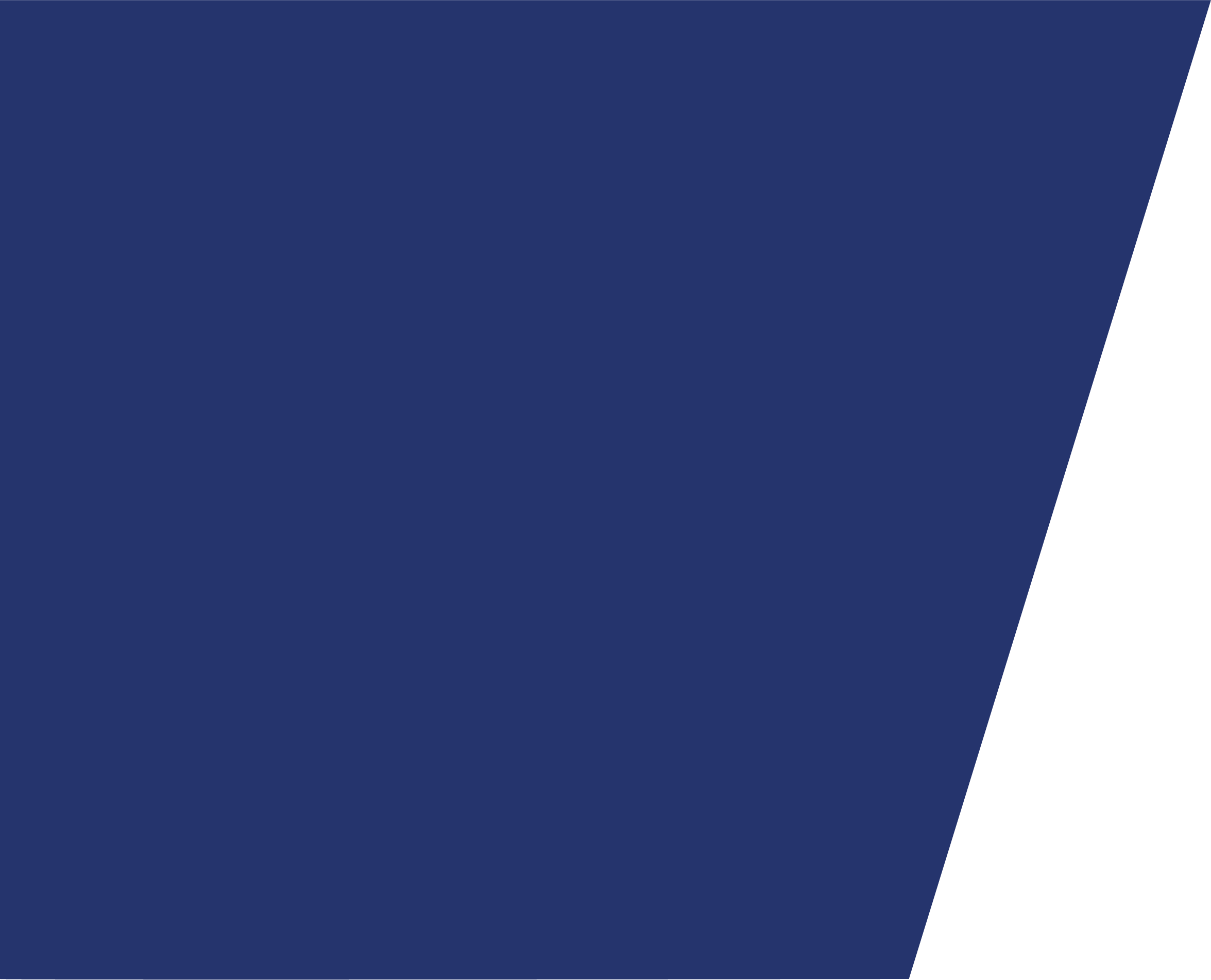 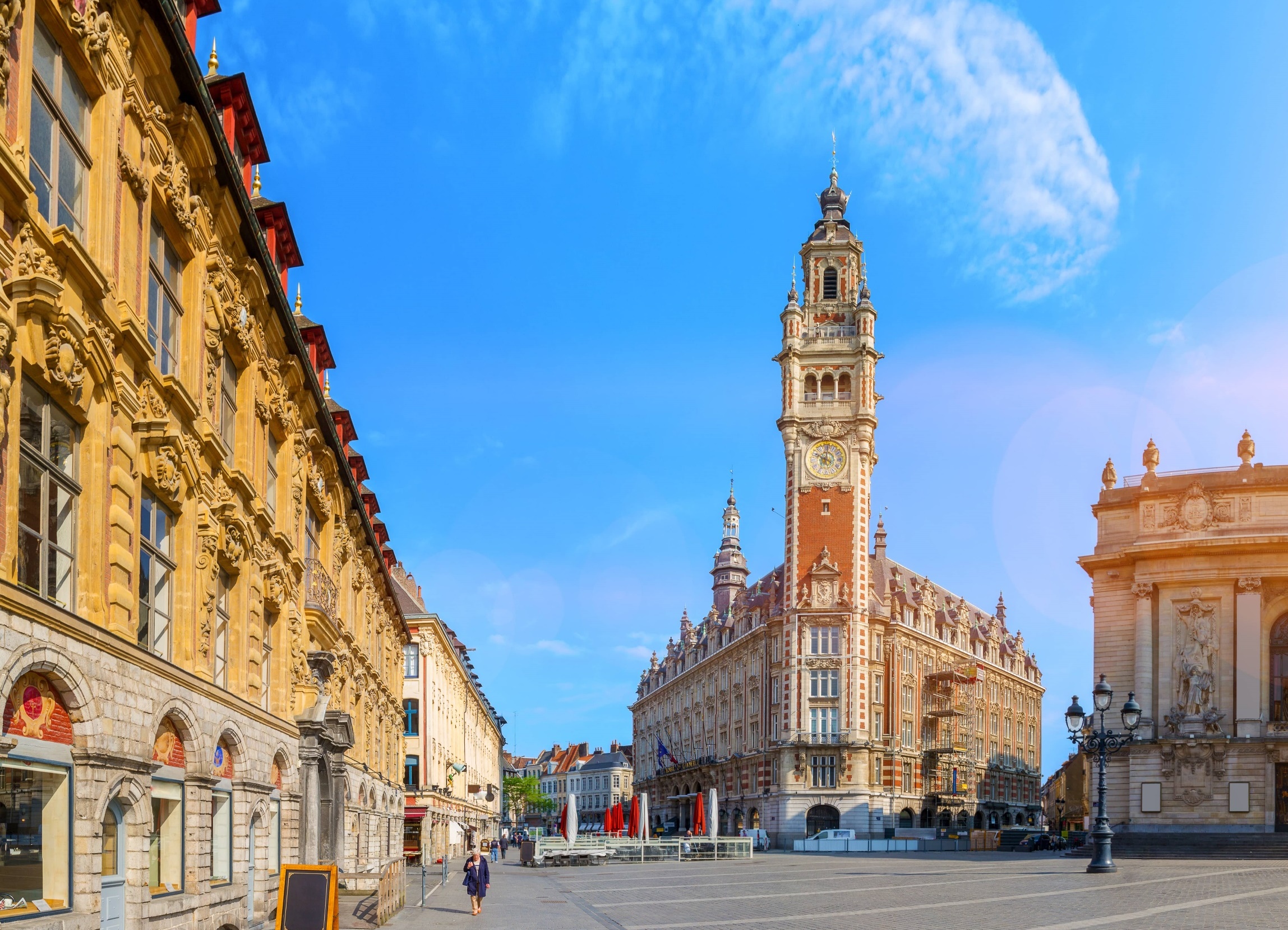 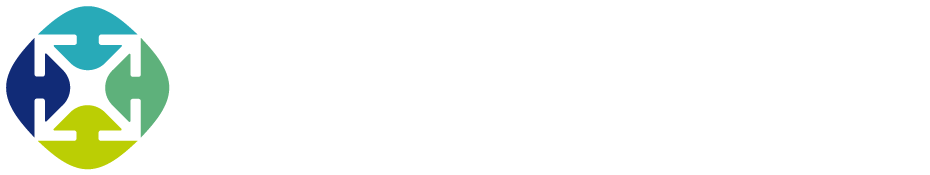 Since 1994
💬Thanks for staying with us!Any questions❓
 
🔗 Visit us: www.helpline.fr/en
📩 Apply now on our Career Page!
💼 Let’s build your future in tech — together!
Alexandros Moraïtis♻️ Senior IT Recruiter | Northern & Eastern France @ Helpline
[Speaker Notes: We don’t just offer jobs — we offer career paths.]